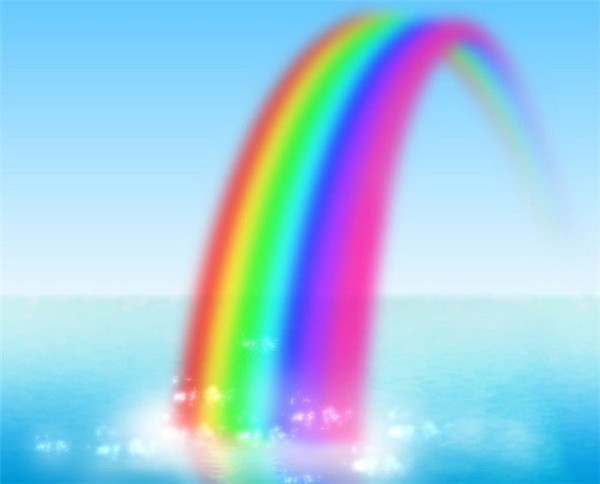 Sept fillettes de notre équipe
Comme 7 couleurs de l’arc en  ciel
Toutes sont de vraies copines
Labourieuses comme des abeilles
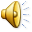 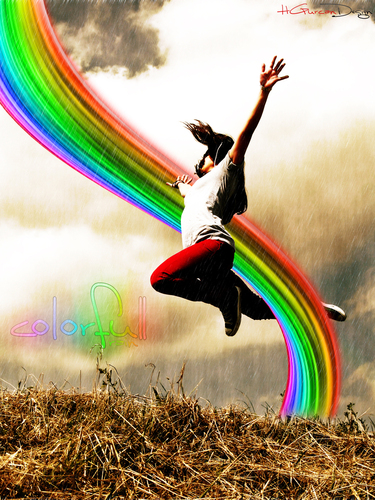 Regardez et retinez7 couleurs de 7 fillettesDacha, Sacha, Nastia, TaniaOlga, Lika, et Natacha
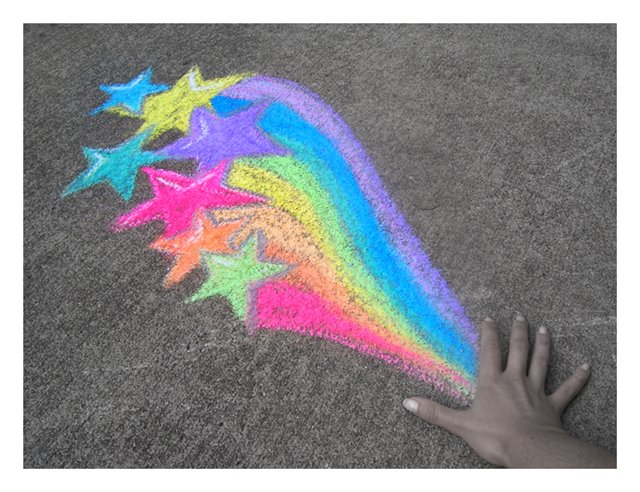 Toute la vie de Dacha est pleine des évenements
C’ est un flambeau de notre équipe
Qui s’ allume et nous allume par son énergie foudroyante
C’ est l’ étoile de notre “Esperance”
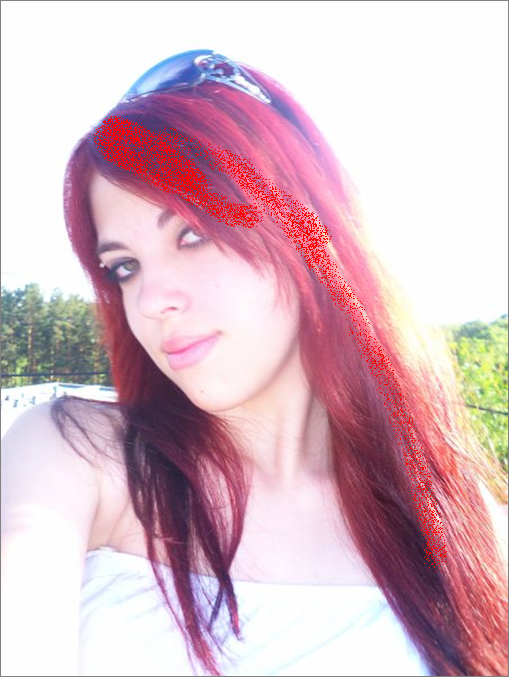 Dacha
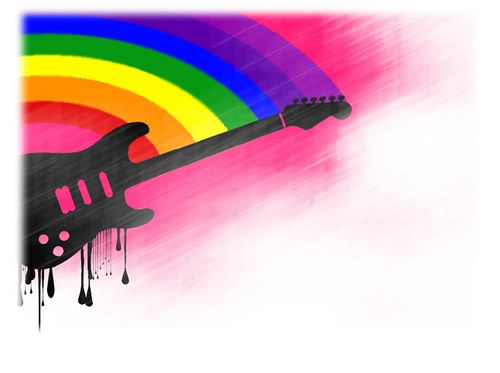 Sacha
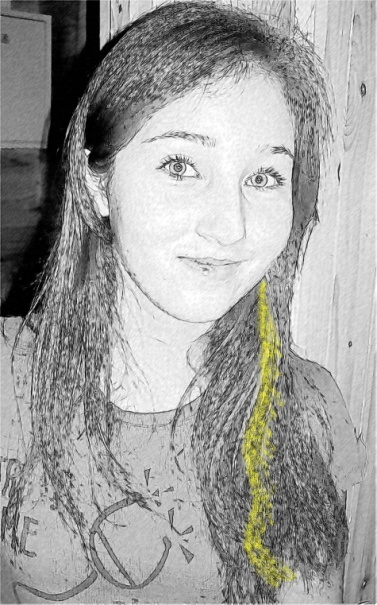 Parfois elle est la pluie, parfois elle est le soleil
Parfois elle est la bonace, parfois elle est la tempête
Parfois elle ne peut pas dire
Ce qu’ elle veut, ce qu’ elle peut, ce qu’ elle désire…
Nastia
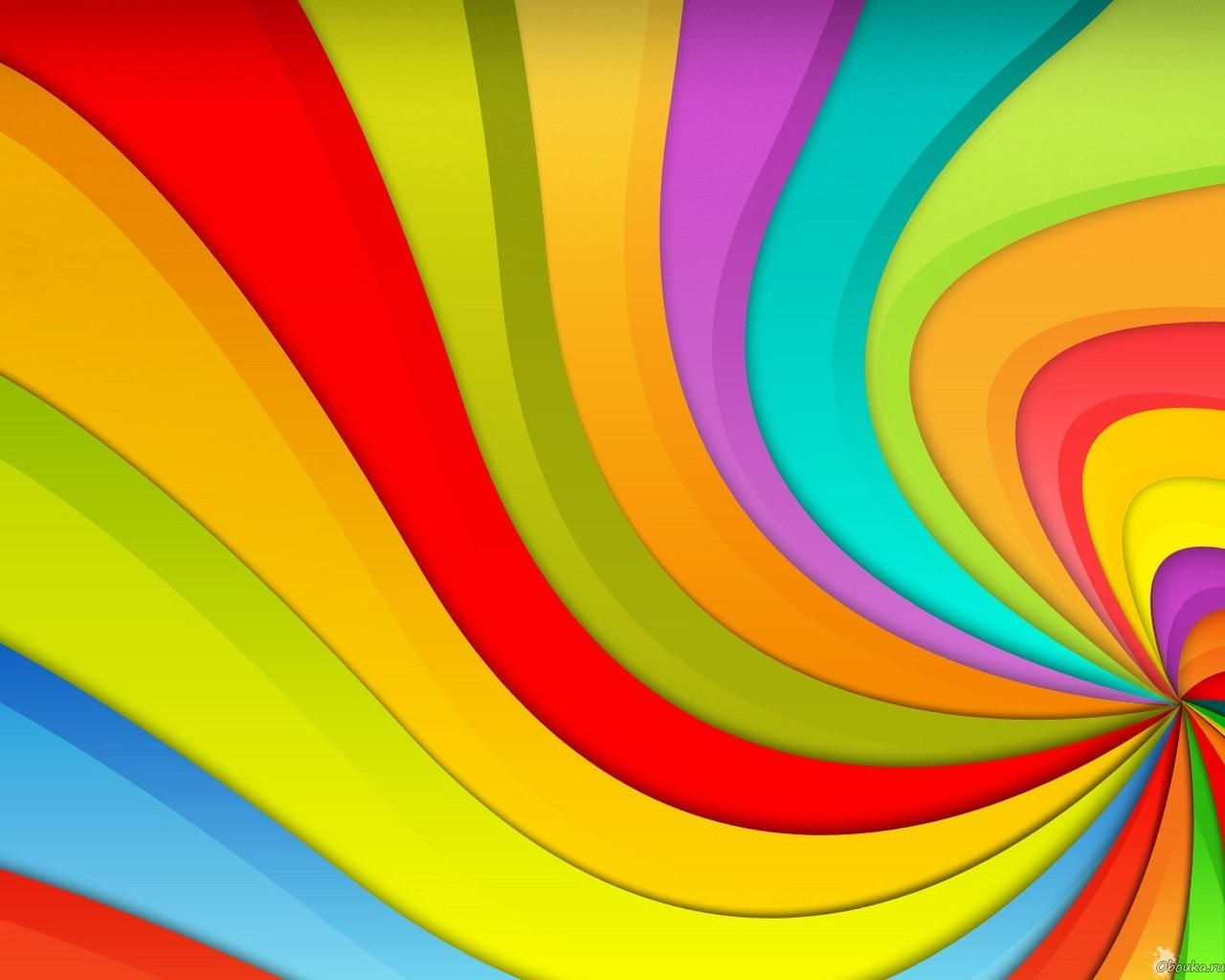 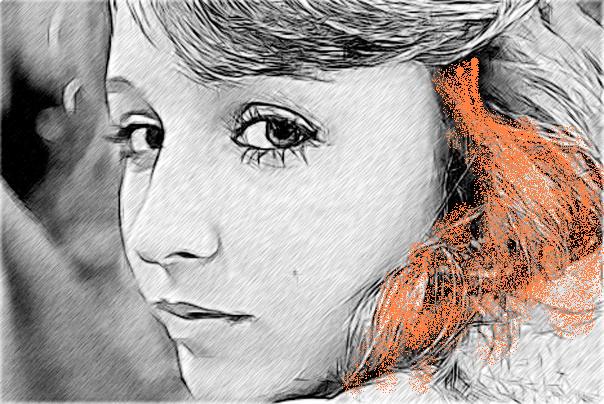 De temps en temps elle s’ imagine qu’ elle est chanteuse
De temps en temps elle s’ imagine qu’ elle est actrice
De temps en temps elle s’ imagine qu’ elle est danseuse
Mais en réalité, elle est un vrai fana des impressionistes
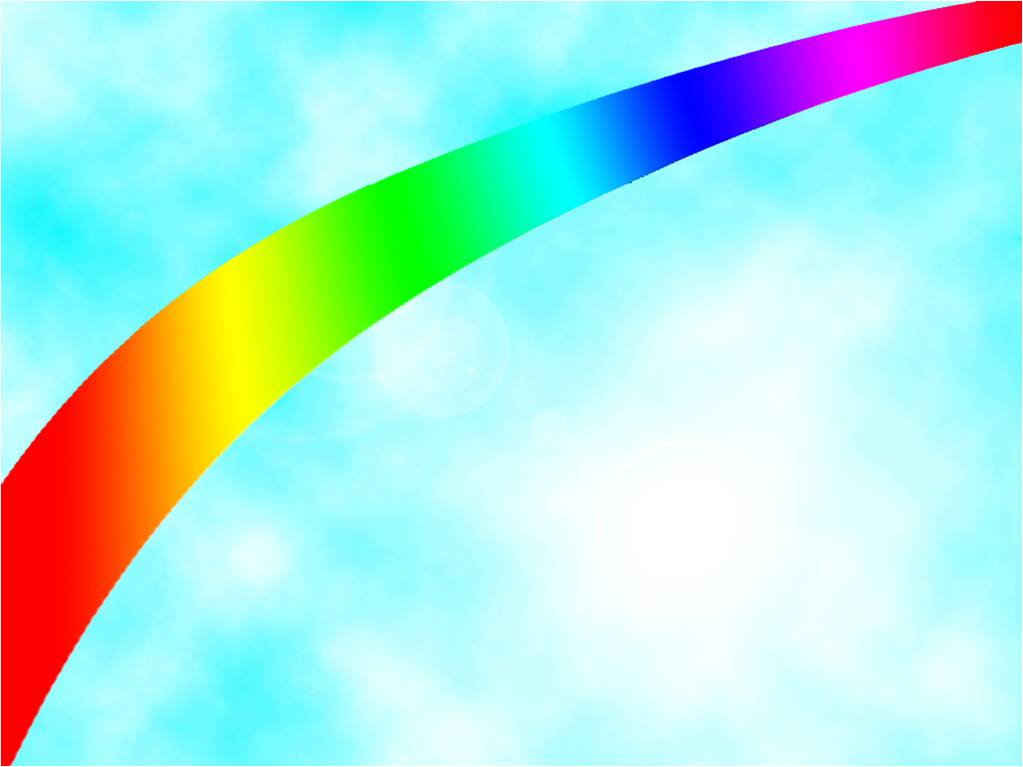 Tania
Elle est plus transparente qu’ une ombre
Et plus légére qu’ un vent
Sa personne est si intelligeante
Elle est pleine d’ amour et de lumière
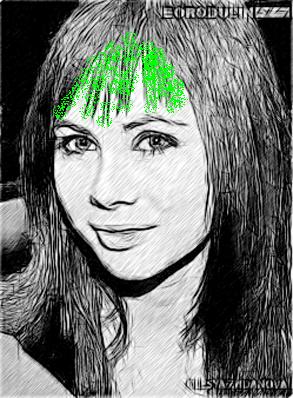 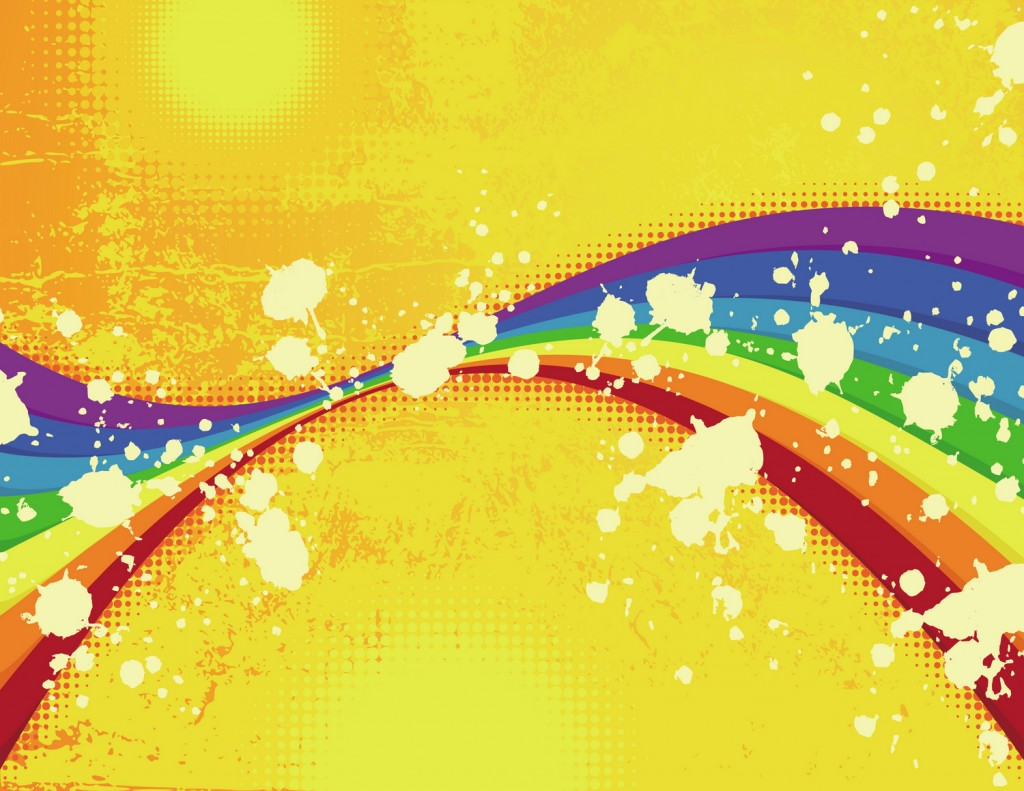 Olga est versatile comme le vent
Tantôt un feu éteint dans la nuit
Tantôt un brasier englontissant
Une vraie devinette pour ses amis
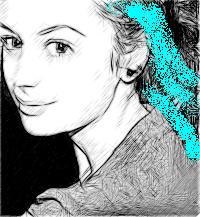 Olga
Lika
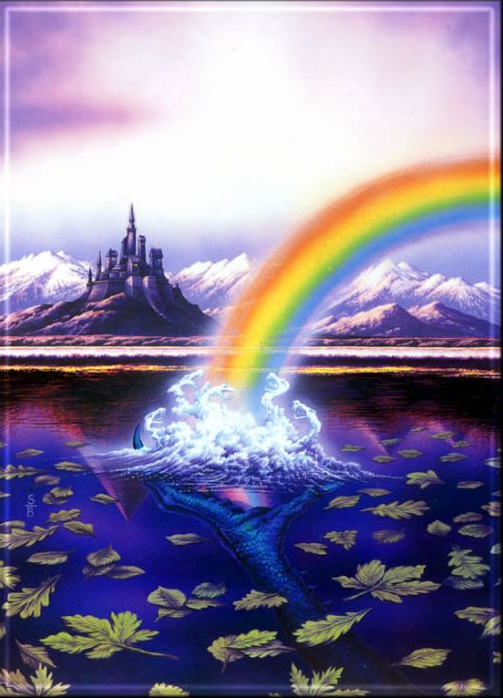 Elle  lit  tout  le  jour  et  toute  le nuit
Ah! Bien sûr, c’ est notre Lika!
Elle s’ intéresse á la poésie russe et français
Ah! Bien sûr, c’ est notre Lika!
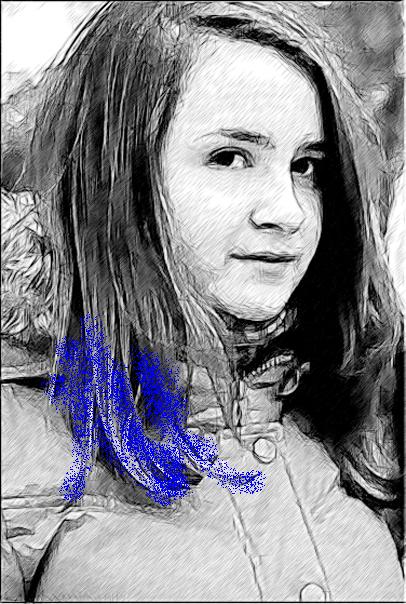 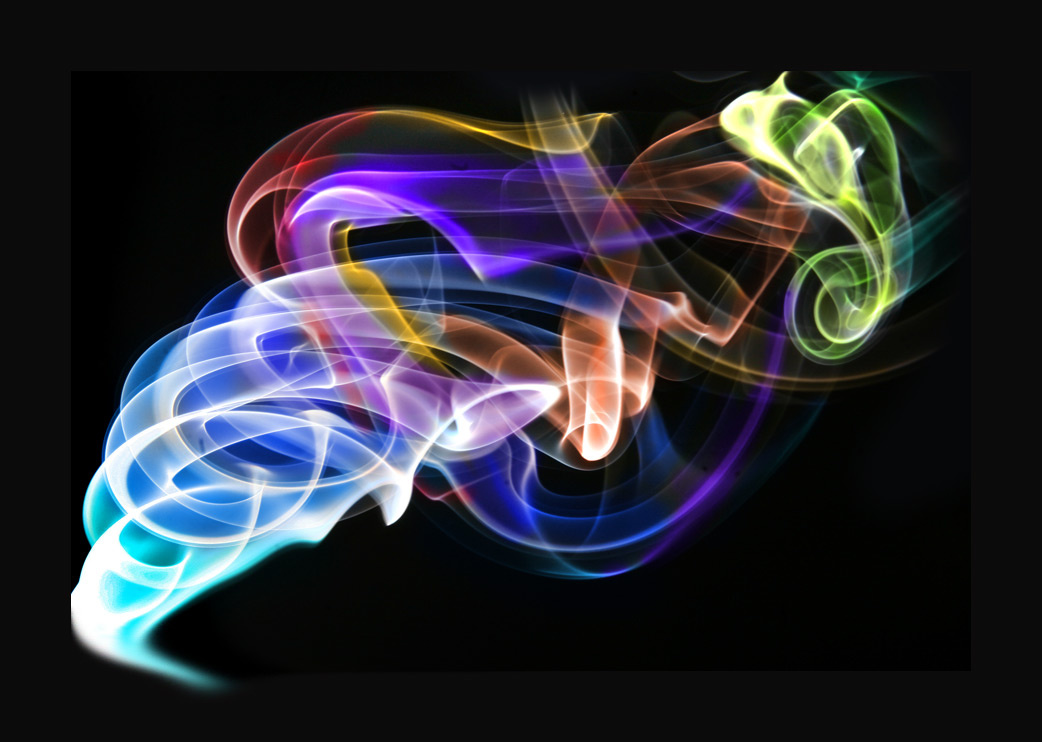 Natacha
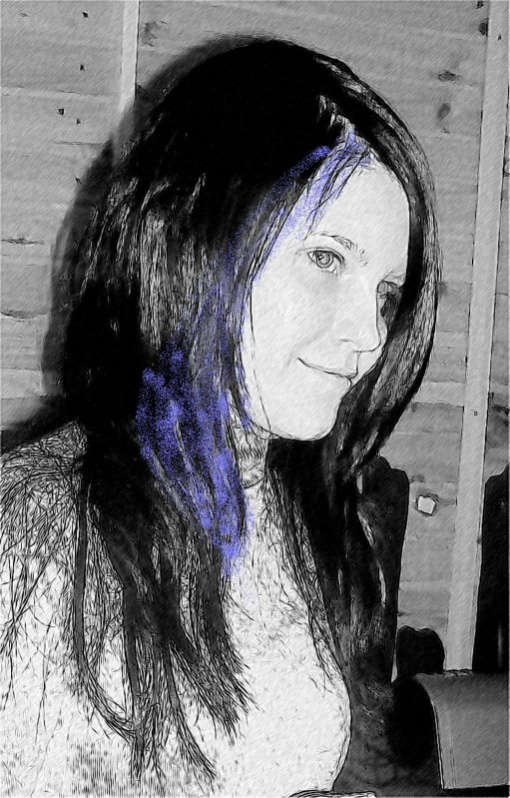 Natacha, un génie et poètesse scolaire
Dans le monde entier on ne trouve pas une fillette pareille
Gracieuse, intelligeante, pas ordinaire
Sans doute elle sera une des poètes de La Pléiade moderne
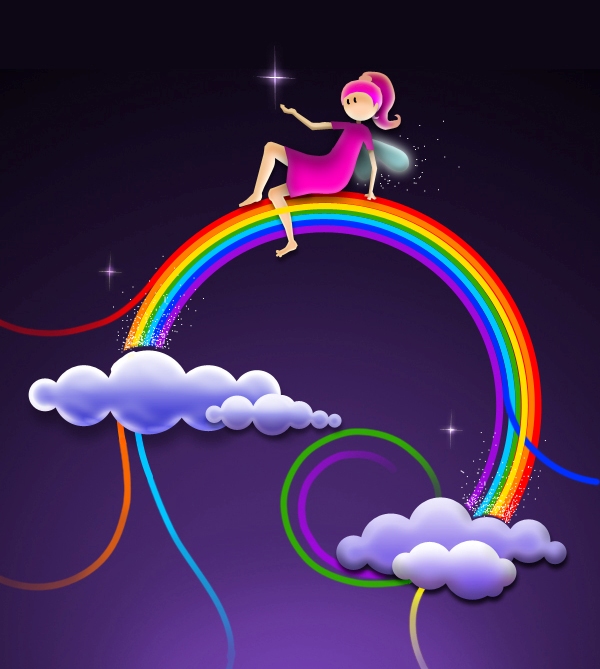 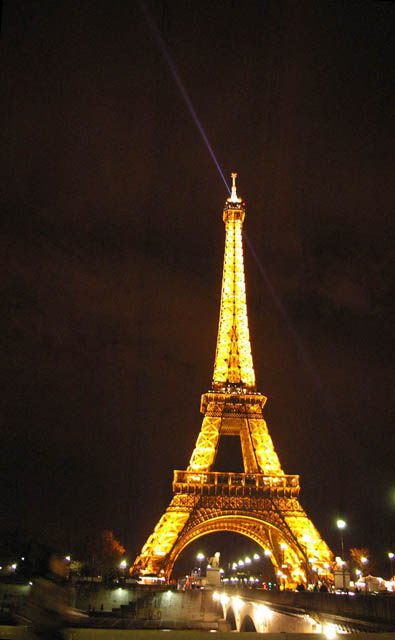 7 fillettes comme un arc en ciel
Si pareilles mais si defférentes
Elles éspèrent un jour du haut de la Tour Eiffel
Toucher avec leurs propres maines 7 couleurs de l’ arc en ciel